Insider Threat – Do you have a plan?
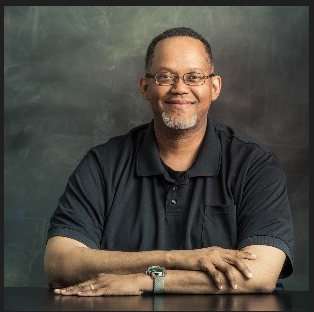 James Globe, VP Strategic Advisor of Cybersecurity Capabilities, Center for Internet Security
October TBD, 2023
1
Insider Threats
What are Insider Threats?
A Credential or Criminal
A Careless or Negligent
Employee
A 
Malicious Insider
A Volunteer, or Contractor
A Disgruntle
Employee
[Speaker Notes: Albert – Generates NetFlow and pDNS from raw network traffic; runs on server class machines; passive network IDS.
EDR – host-based threat detection and prevention.  Software agent(s).  Signature and behavioral threat detection;  can run as active or passive threat detection and prevention
IOC sharing – Convert indicators of compromise domains to Firewall rules so those suspected malicious domains are blocked.]
Insider Threats
Who are Insider Threats?
Traditional Threat Actors
IT Staff
Seasonal Support and Technical Staff
Trusted Staff
Managers
Emerging (New) Threat Actors
Seasonal and Line Staff
Partisan Boards
Local Elected Officials
PAC Groups
Poll Workers
Volunteers (all ages)
Partisan Observers
Traditional Media
Social Media
[Speaker Notes: Albert – Generates NetFlow and pDNS from raw network traffic; runs on server class machines; passive network IDS.
EDR – host-based threat detection and prevention.  Software agent(s).  Signature and behavioral threat detection;  can run as active or passive threat detection and prevention
IOC sharing – Convert indicators of compromise domains to Firewall rules so those suspected malicious domains are blocked.]
Insider Threats
Common Personal Triggers
Traditional Threat Actor’s Factors
Anger/Revenge
Divided Loyalty
Problems At Work
Vulnerability to Blackmail
Adventure/Thrill
Retaliation
Ego/Self-Image
Ingratiation
Compulsive and destructive behaviors
Emerging (New) Threat Actor’s Objectives
Change Outcomes
Change Electorate
Distract or Disruption
Instill Fear and/or Doubt
Try their case in the court of Social and Public Opinion
Publicity
Monetary
Undermine Public Confidence
Ideology/Identification
[Speaker Notes: Albert – Generates NetFlow and pDNS from raw network traffic; runs on server class machines; passive network IDS.
EDR – host-based threat detection and prevention.  Software agent(s).  Signature and behavioral threat detection;  can run as active or passive threat detection and prevention
IOC sharing – Convert indicators of compromise domains to Firewall rules so those suspected malicious domains are blocked.]
Insider Threats
Common Organizational Factors
The availability and ease to acquiring sensitive, proprietary, or other protected materials
Proprietary or sensitive information is not properly labeled and controlled
Inadequate Physical Security at entrees and exits of buildings
The perception that security is lax (policies are not enforced)
Time pressure on employees to complete projects or assignments
Lack of a robust Security Awareness Training Program
[Speaker Notes: Albert – Generates NetFlow and pDNS from raw network traffic; runs on server class machines; passive network IDS.
EDR – host-based threat detection and prevention.  Software agent(s).  Signature and behavioral threat detection;  can run as active or passive threat detection and prevention
IOC sharing – Convert indicators of compromise domains to Firewall rules so those suspected malicious domains are blocked.]
Insider Threats
Common Behavioral Indicators
Without need or authorization, takes proprietary or sensitive documents
Disregards corporate software and hardware external device policies (e.g., thumb drives, mobile device, opensource software)
Unnecessarily copies proprietary or sensitive materials
Starts to work odd hours without authorization;  works excessive overtime, weekend work, or unusual work schedule
Unreported foreign contacts
Engages in suspicious social media posts, misinformation and disinformation 
Short trips to foreign countries for unexplained or “strange” reasons
[Speaker Notes: Albert – Generates NetFlow and pDNS from raw network traffic; runs on server class machines; passive network IDS.
EDR – host-based threat detection and prevention.  Software agent(s).  Signature and behavioral threat detection;  can run as active or passive threat detection and prevention
IOC sharing – Convert indicators of compromise domains to Firewall rules so those suspected malicious domains are blocked.]
Insider Threats
Common Cost of Insider Attacks
Here are just a few highlights from this Ponemon Institute 2022 report:
The cost of credential theft to organizations increased 65% from $2.79 million in 2020 to $4.6 million in 2022
The time to contain an insider threat incident increased from 77 days to 85 days, leading organizations to spend the most on containment
Incidents that took more than 90 days to contain cost organizations an average of $17.19 million on an annualized basis
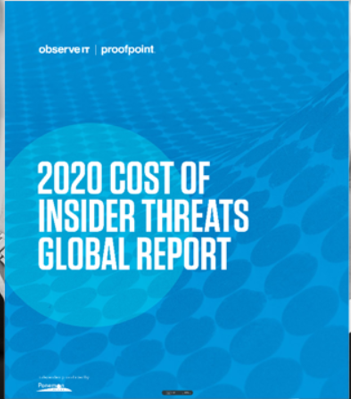 [Speaker Notes: Albert – Generates NetFlow and pDNS from raw network traffic; runs on server class machines; passive network IDS.
EDR – host-based threat detection and prevention.  Software agent(s).  Signature and behavioral threat detection;  can run as active or passive threat detection and prevention
IOC sharing – Convert indicators of compromise domains to Firewall rules so those suspected malicious domains are blocked.]
Insider Threats  Common Defensive Actions to Take
Organizations need to do their part to deter
intellectual property theft:
Educate and regularly train employees on security or other data handling, labeling, and distribution policies and procedures
Ensure that proprietary information is adequately, if not robustly, labelled and controlled
Use appropriate screening processes to select new employees and volunteers
Consider background checks as standard operating procedures
[Speaker Notes: Albert – Generates NetFlow and pDNS from raw network traffic; runs on server class machines; passive network IDS.
EDR – host-based threat detection and prevention.  Software agent(s).  Signature and behavioral threat detection;  can run as active or passive threat detection and prevention
IOC sharing – Convert indicators of compromise domains to Firewall rules so those suspected malicious domains are blocked.]
Insider Threats  Common Defensive Actions to Take
Organizations need to do their part to deter
intellectual property theft:
Provide non-threatening, convenient ways for employees to report suspicious activity
Routinely monitor computer networks for suspicious activity
Talk with your IT Administrators about 
Data Loss Prevention (DLP) Software
Endpoint Detection and Response (EDR) Software
Enforce Strong Passwords and Multi-Factor Authentication with Zero trusts Principles
Enforce Less Privileges Access Control to sensitive systems and data 
SOC2 (Strong Policies)
CIS Controls or NIST 800-53 (Strong Governance of IT Systems)
[Speaker Notes: Albert – Generates NetFlow and pDNS from raw network traffic; runs on server class machines; passive network IDS.
EDR – host-based threat detection and prevention.  Software agent(s).  Signature and behavioral threat detection;  can run as active or passive threat detection and prevention
IOC sharing – Convert indicators of compromise domains to Firewall rules so those suspected malicious domains are blocked.]
Questions?
Headquarters
518-880-0699
services@cisecurity.org
info@cisecurity.org
elections@cisecurity.org